Plan pracy Zarządu Oddziału ZNP w Przysusze na kadencję 2014 - 2018
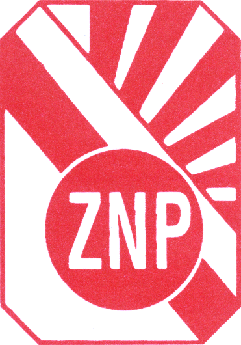 1. Obrona praw pracowniczych nauczycieli oraz pracowników niepedagogicznych
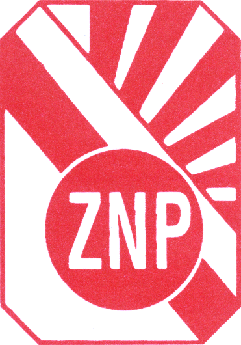 1) Nadzór nad realizacją zapisów Karta Nauczyciela w zakresie nawiązania i rozwiązania stosunku pracy.2) Podejmowanie działań zmierzających do podwyższenia i waloryzowania płac pracowników administracji i obsługi.3) Podejmowanie interwencji w obronie praw pracowniczych.4) Monitorowanie osiągania wysokości średnich wynagrodzeń nauczycieli.5) Monitorowanie realizacji świadczeń wynikających z Zakładowego Funduszu Świadczeń Socjalnych oraz funduszu zdrowotnego dla czynnych i emerytowanych nauczycieli.
2. Doskonalenie działalności wewnątrzzwiązkowej poprzez:
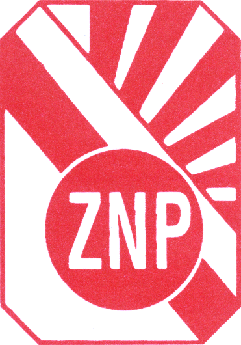 1) Opracowywanie okresowych informacji o działalności Zarządu Oddziału.2) Dążenie do optymalizacji struktur związkowych, aktywizację ognisk.3) Egzekwowanie realizacji zapisów statutu ZNP oraz uchwal władz i organów statutowych.4) Zwiększenie  odpowiedzialności działaczy związkowych, wzmocnienie dyscypliny wewnątrzzwiązkowej.5) Doskonalenie systemu przepływu informacji wewnątrzzwiązkowej poprzez wykorzystanie strony internetowej,   poczty elektronicznej i materiałów promocyjnych.
6) Wspomaganie działaczy związkowych w realizacji zadań statutowych poprzez prowadzenia działalności szkoleniowej, publikowanie informacji prawnych, oświatowych i związkowych.7) Współdziałanie z Państwową Inspekcją Pracy i Społecznymi Inspektorami Pracy.8) Opiniowanie projektów aktów prawnych oraz dokumentów przekazanych do konsultacji z partnerami społecznymi.9) Tworzenie elektronicznej bazy danych członków ZNP, kontynuowanie działań zmierzających do wymiany legitymacji związkowych.10) Podejmowanie działań w zakresie wyróżniania działaczy ZNP nagrodami JST, odznaczeniami związkowymi, resortowymi i państwowymi.
11) Promocja Związku poprzez popularyzowanie historii, dorobku, tradycji ZNP.12) Organizowanie imprez kulturalnych, sportowych i turystycznych obejmujących swym zasięgiem coraz większą liczbę członków związku i ich rodzin,13) Wykorzystywanie imprez, okolicznościowych spotkań  i uroczystości dla promocji Związku w środowiskach lokalnych,14) Bezpośrednie kontakty członków Sekretariatu i Prezydium Oddziału ZNP w ogniskach, placówkach oświatowych służące wymianie informacji i opinii.15) Upowszechnianie materiałów dotyczących interpretacji prawa oświatowego i prawa pracy.
3.	 Udział w doskonaleniu systemu edukacji:1) Zapobiegających likwidacji i przekształcaniu publicznych szkół i placówek oświatowych, w tym przekazywaniu ich do prowadzenia podmiotom nie będącym JST,2) Podejmowanie działań na rzecz rozwoju zawodowego nauczycieli,3) Kontrola podziału oraz wykorzystania środków przeznaczonych na dofinansowanie dokształcania  i doskonalenia zawodowego nauczycieli.
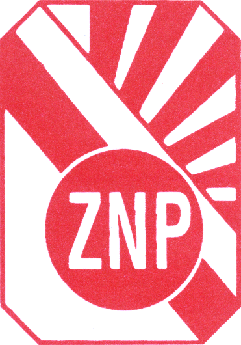 4. Współdziałanie z sprzymierzeńcami oświaty i Związku 1) Współdziałanie ogniw ZNP z władzami oświatowymi oraz jednostkami samorządu terytorialnego  w sprawach edukacji i jej pracowników.2) Współdziałanie z OPZZ i jego strukturami oraz innymi związkami zawodowymi.
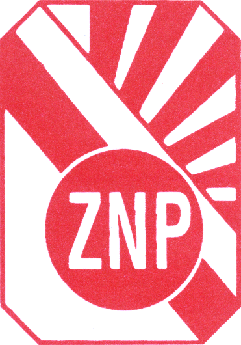 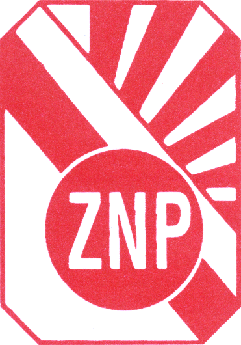 5. Pomoc członkom ZNP1) Udzielanie pomocy finansowej członkom ZNP w szczególnie trudnej sytuacji życiowej, przyznawanie zapomóg z Funduszu specjalnej pomocy dla członków ZNP.
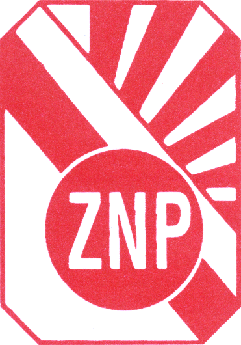 6. Dalsze podnoszenie efektywności gospodarowania funduszami i majątkiem ZNP 1) Prowadzenie działalności finansowej opartej na zasadzie racjonalnego i oszczędnego gospodarowania funduszami ZNP.